Группа
«Звёздочки»
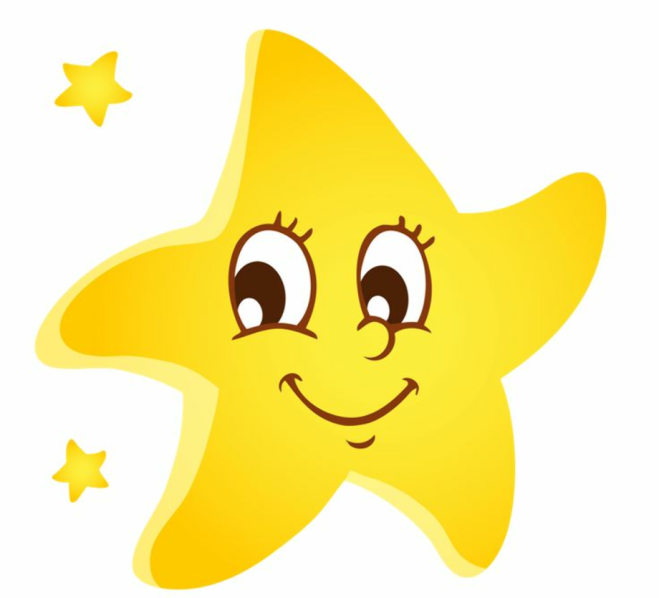 СП «Детский сад Улыбка»
Центр 
познавательного развития
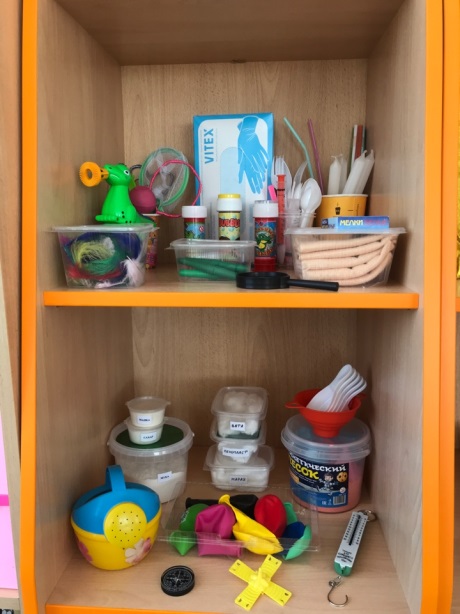 «Лаборатория»
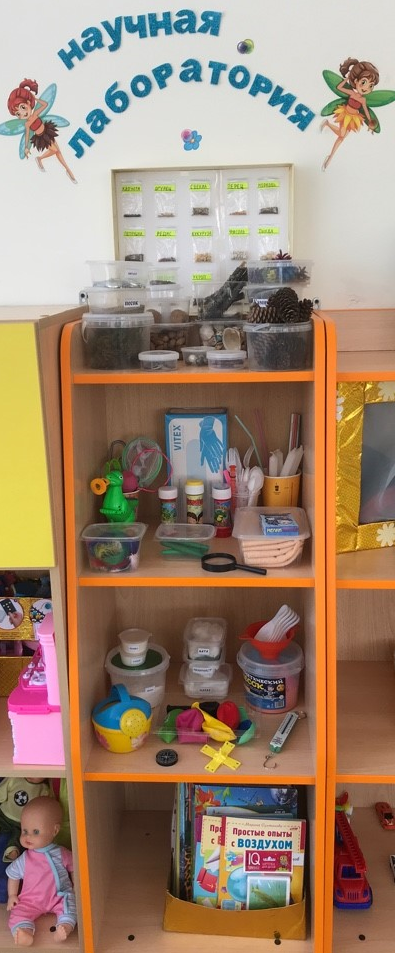 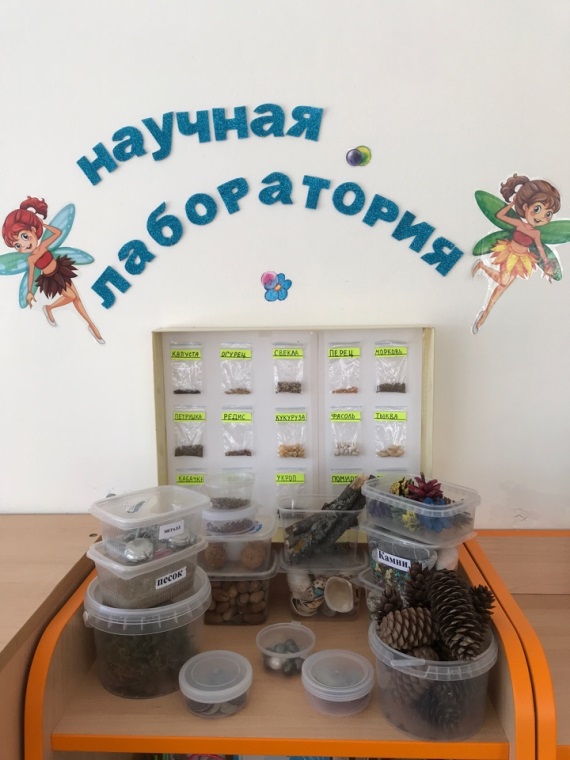 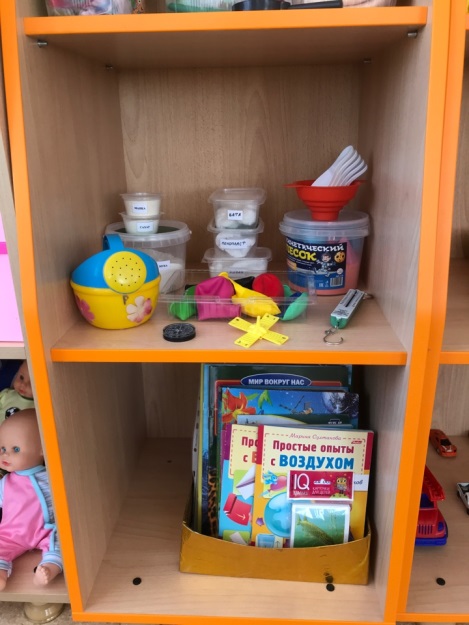 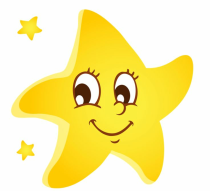 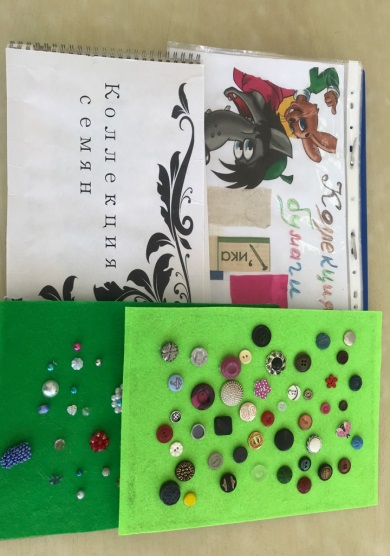 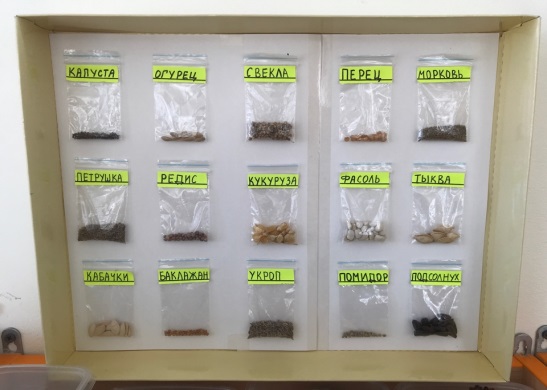 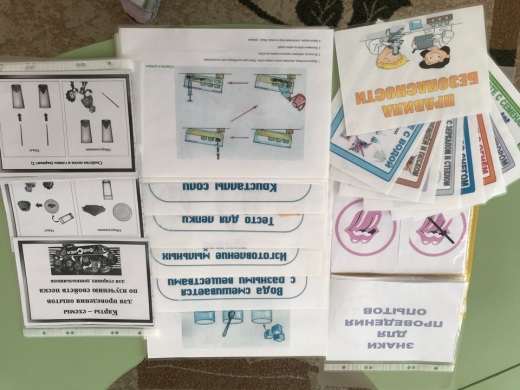 Карточки – схемы. 
Карточки «Правила безопасности», 
«Схемы для проведения опытов»
Коллекция семян, бумаги, пуговиц
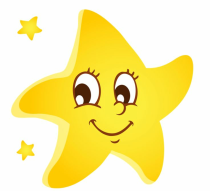 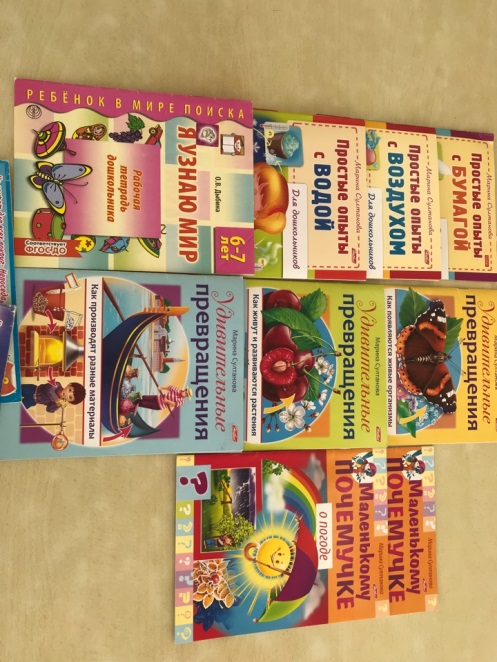 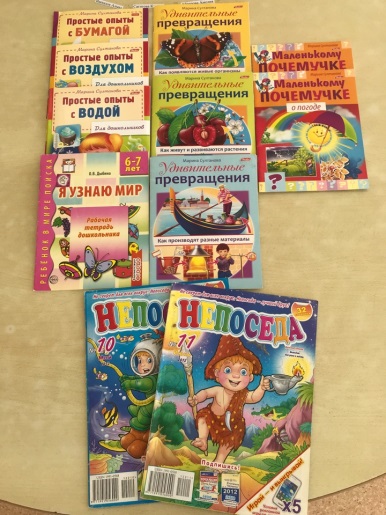 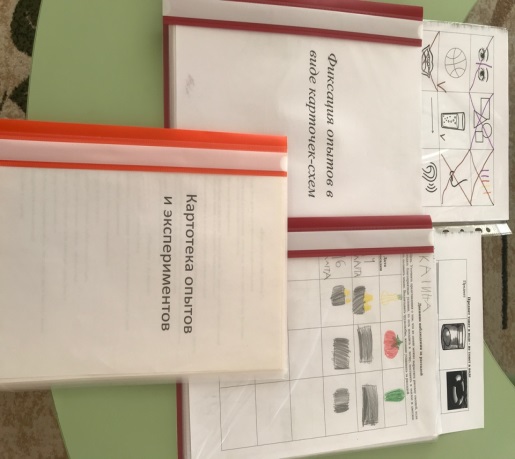 Картотека опытов и экспериментов.
Дневники наблюдений.
Фиксация опытов
Литература
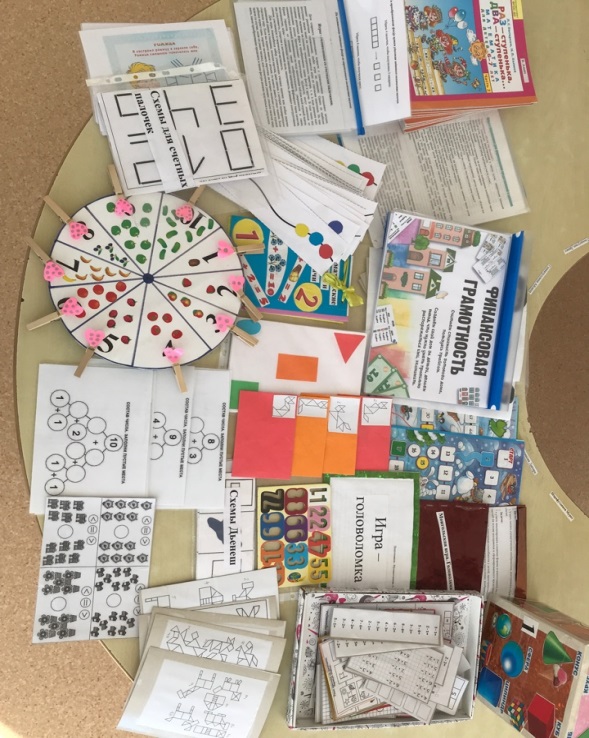 Уголок
 занимательной 
математики
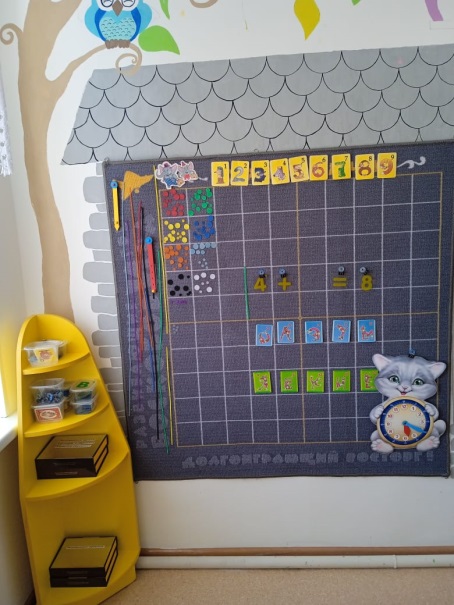 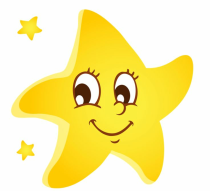 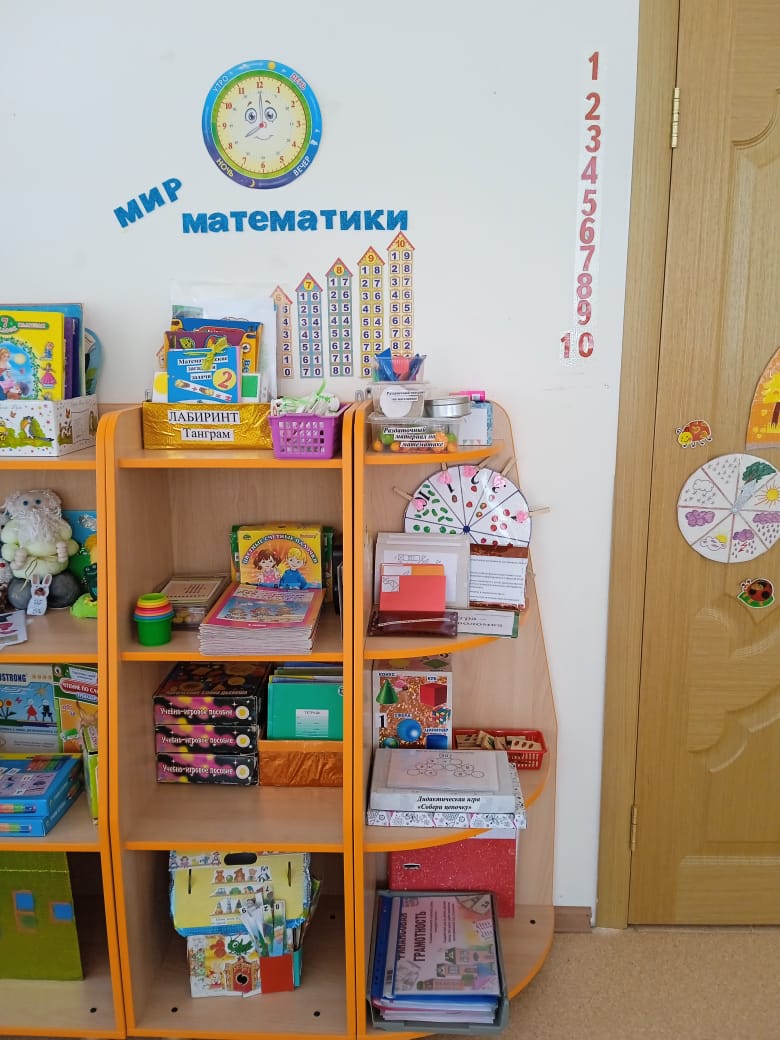 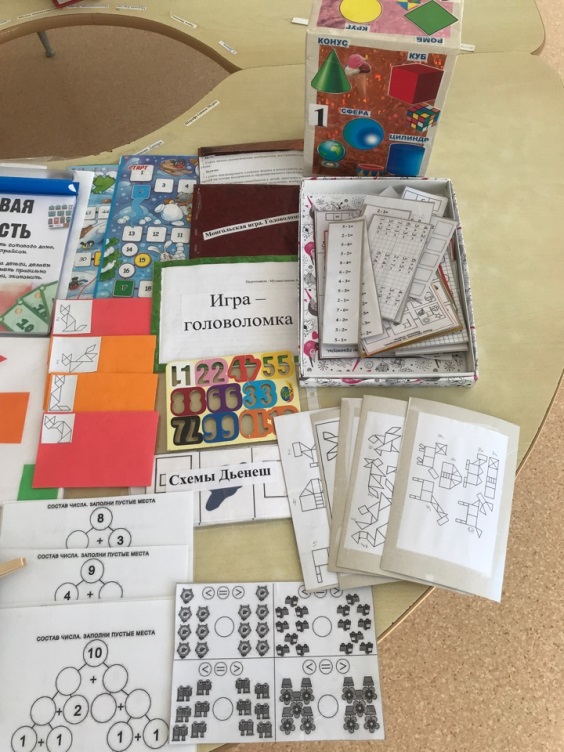 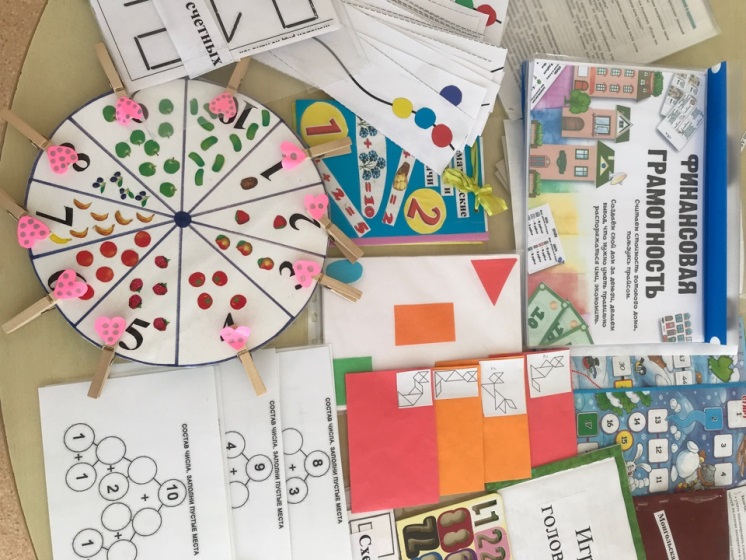 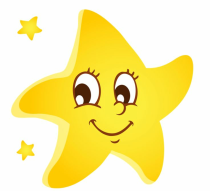 Уголок патриотического воспитания
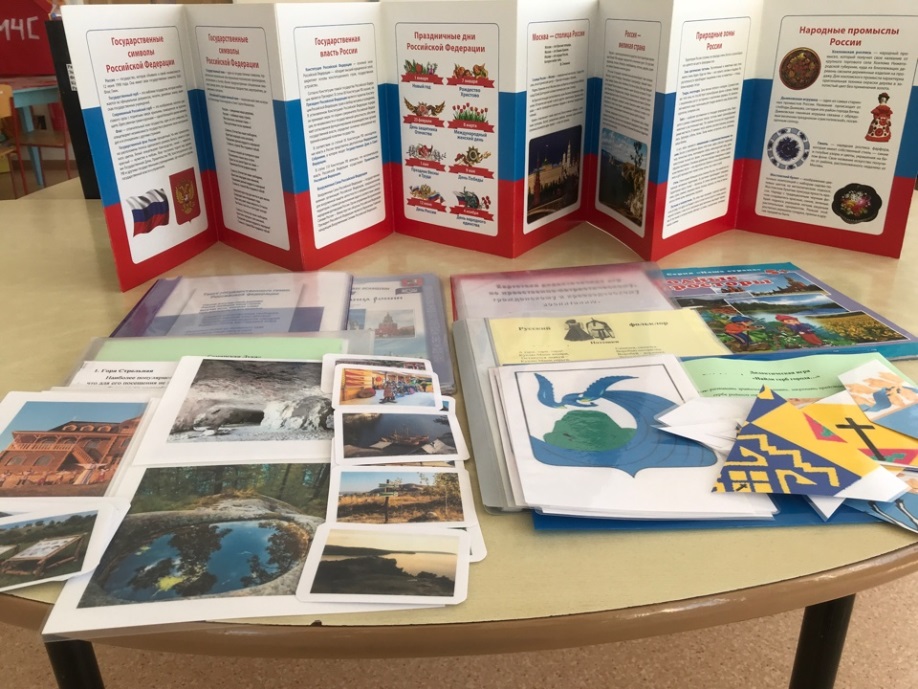 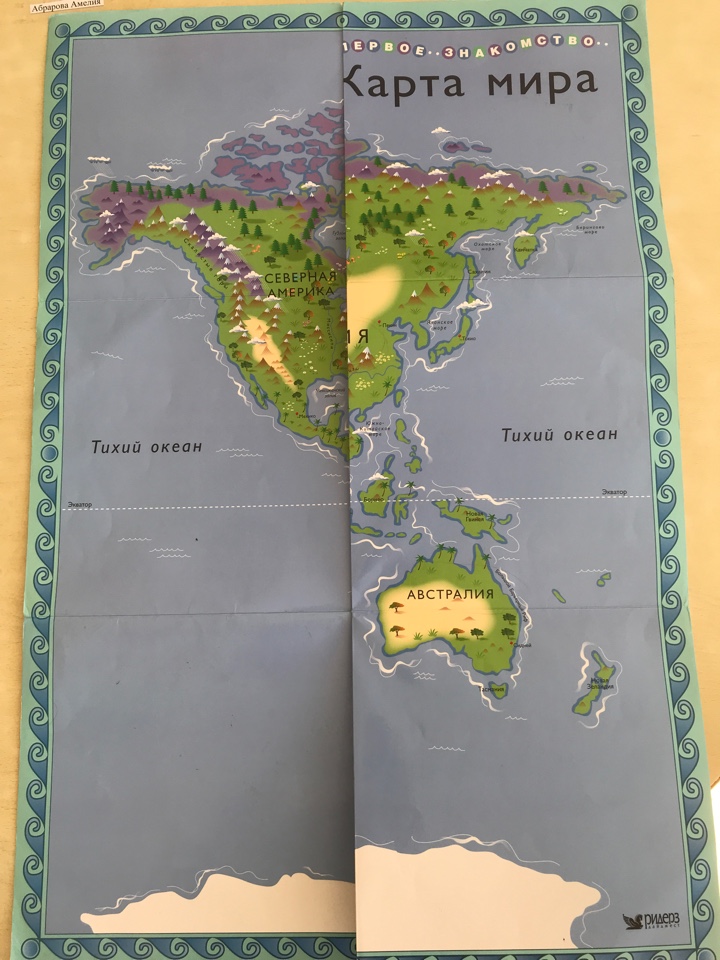 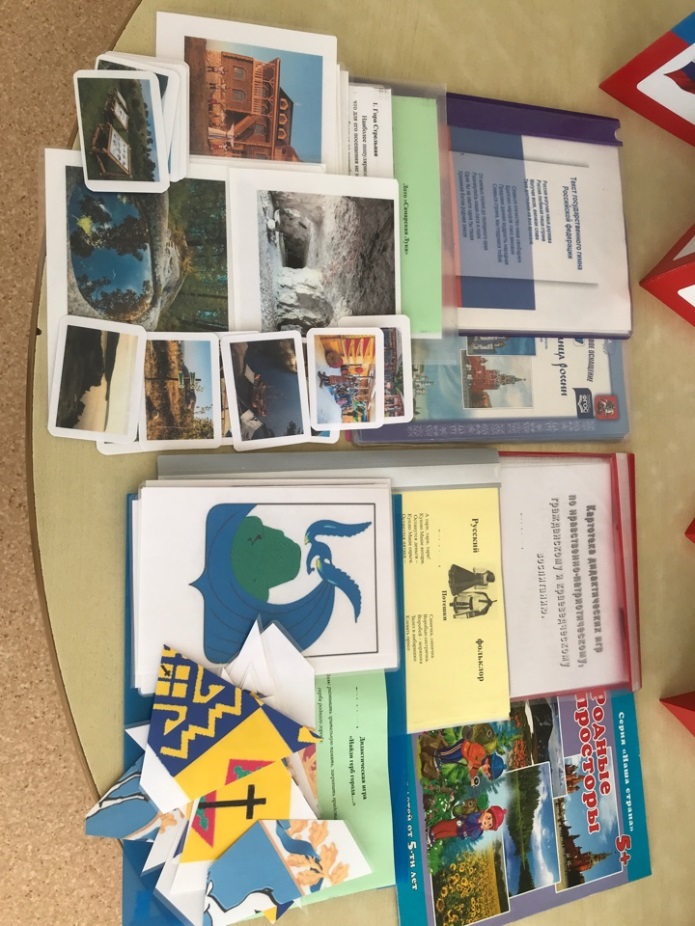 Уголок технического конструирования
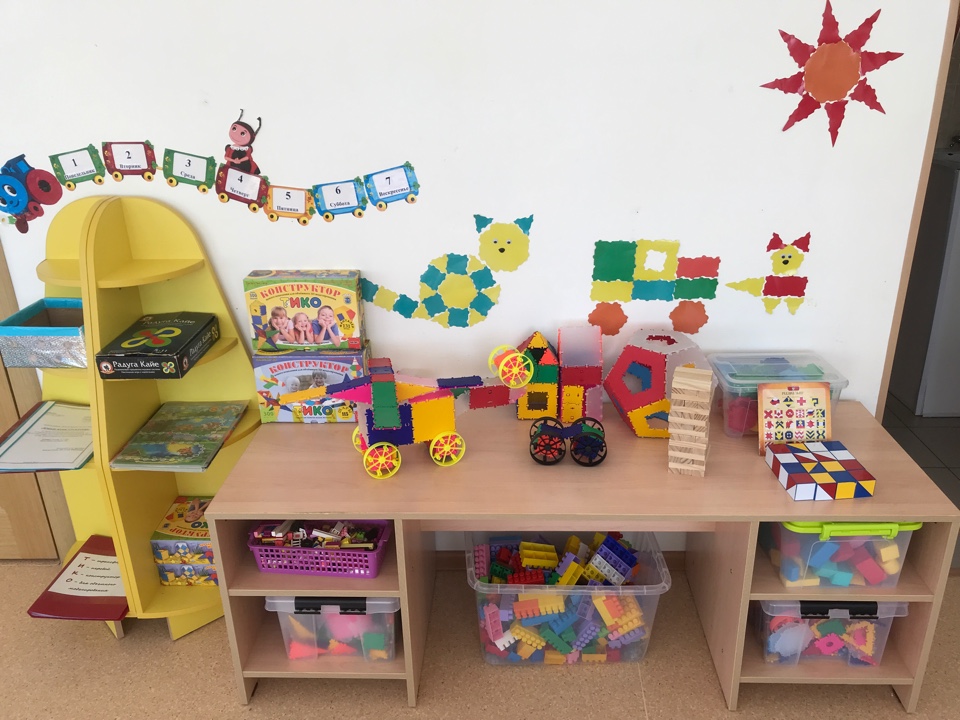 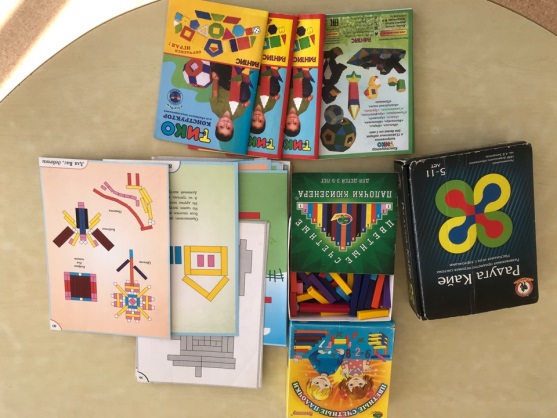 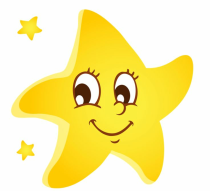 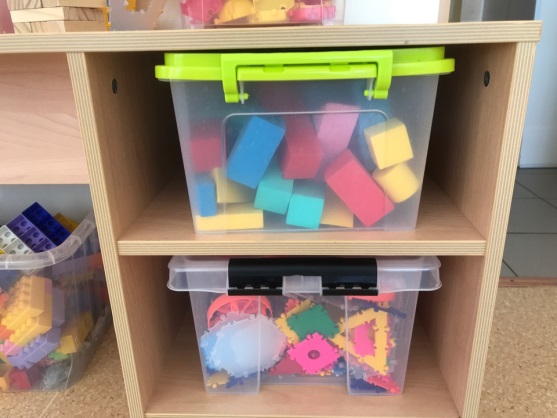 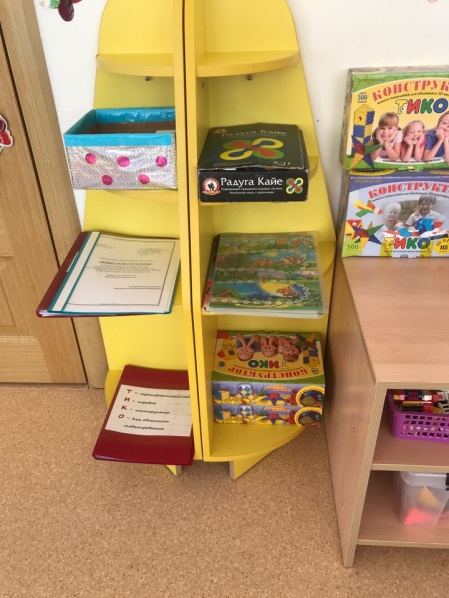 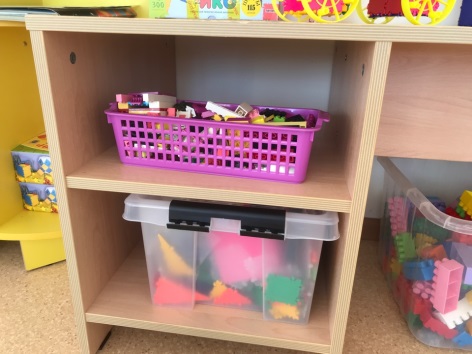 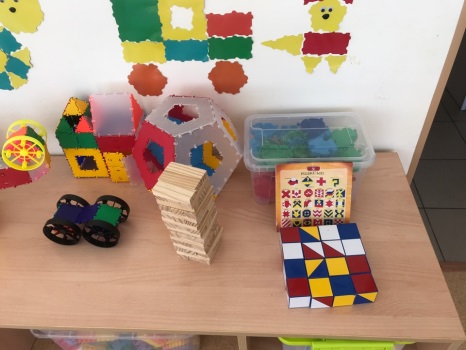 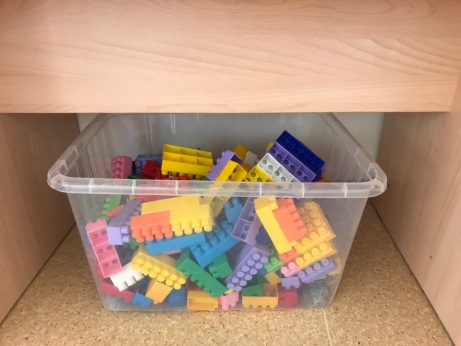 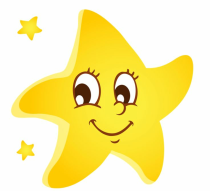 Центр речевого развития
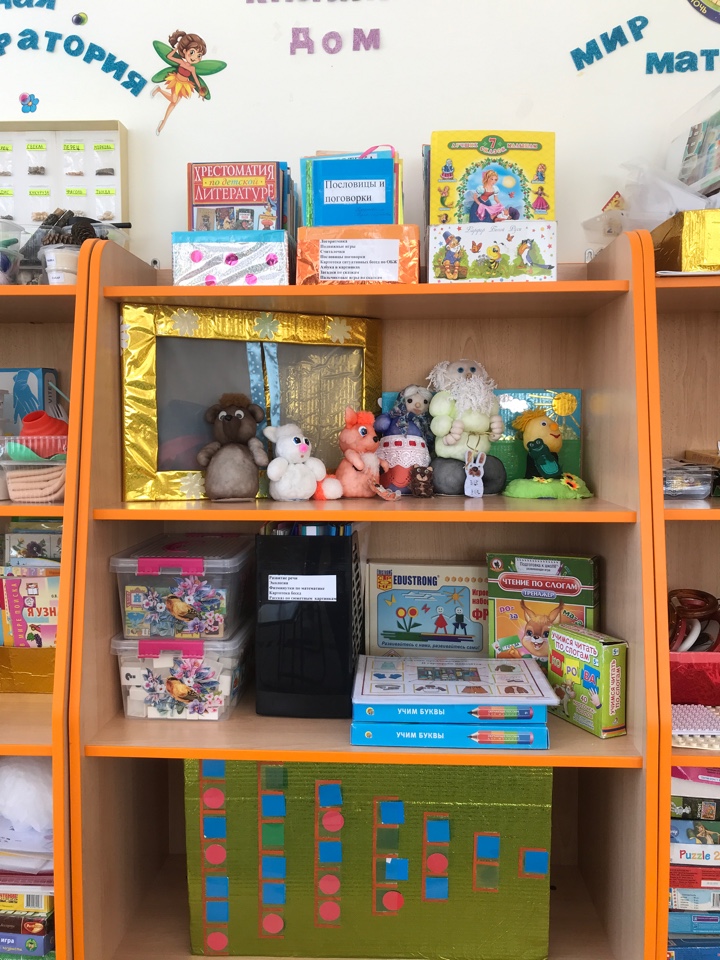 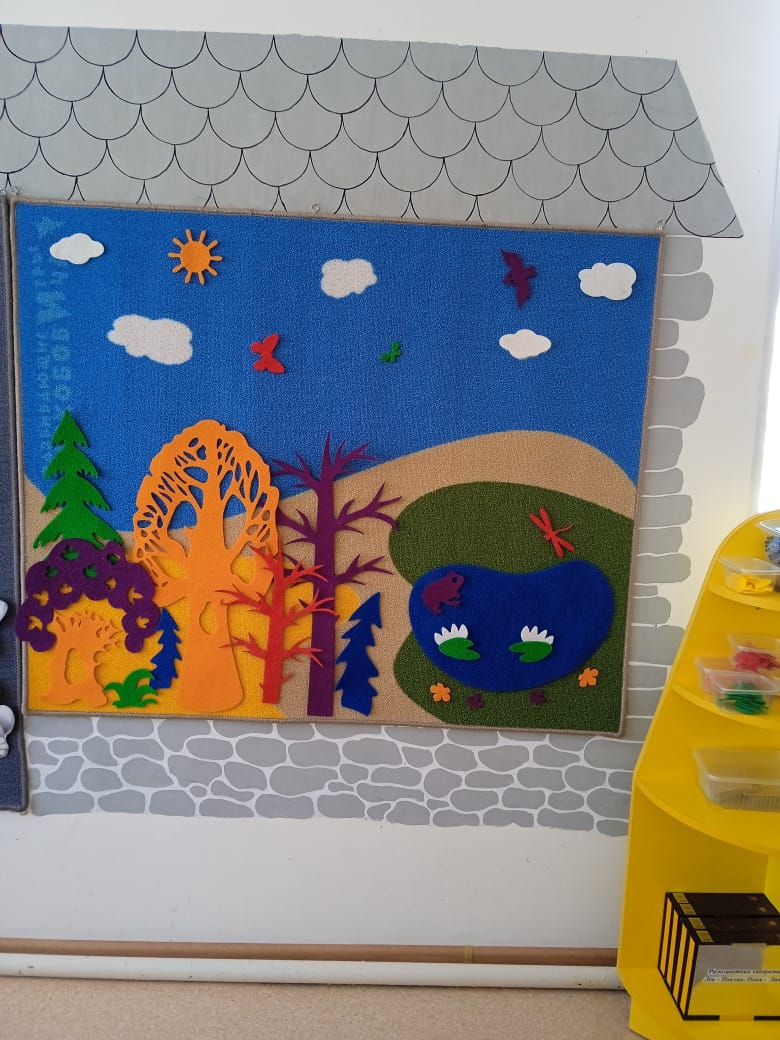 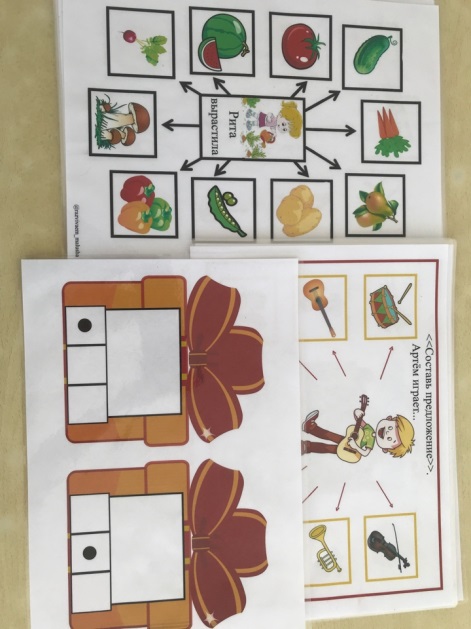 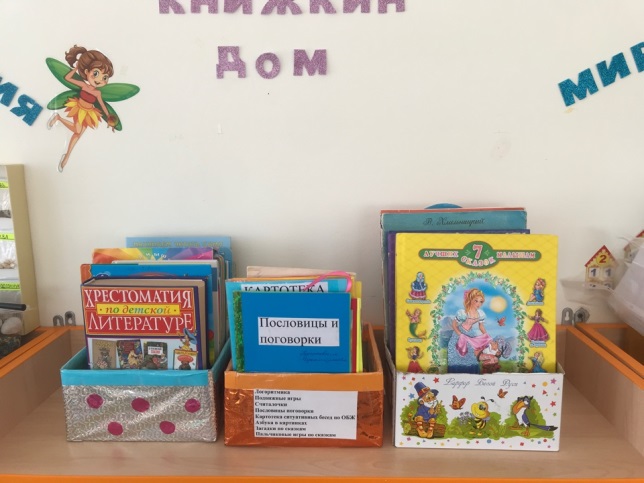 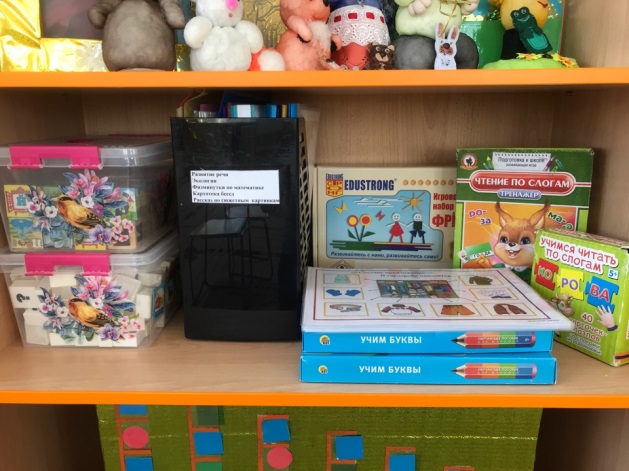 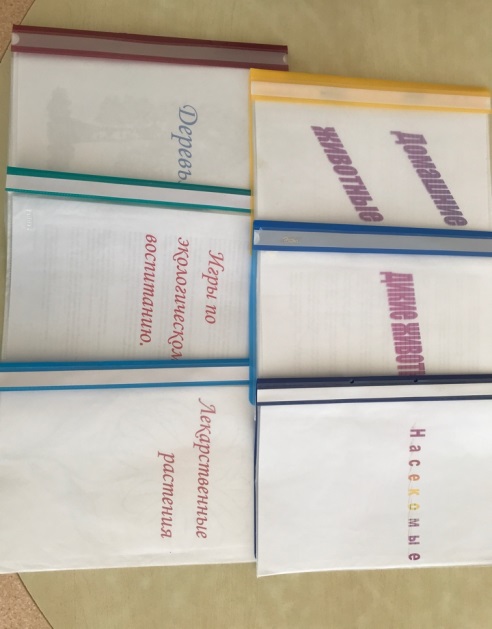 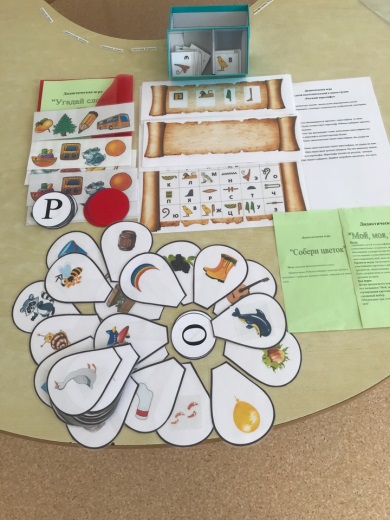 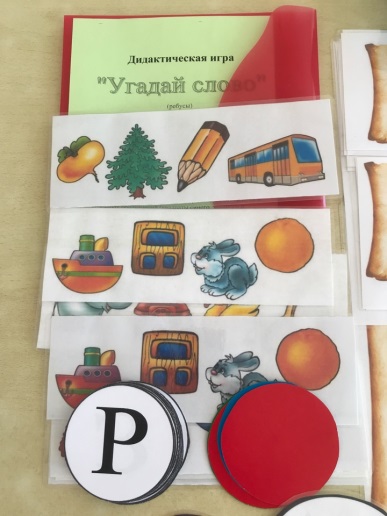 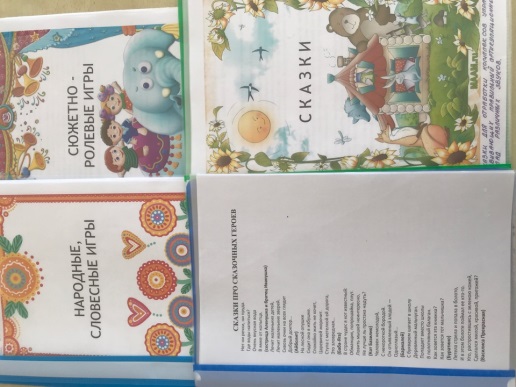 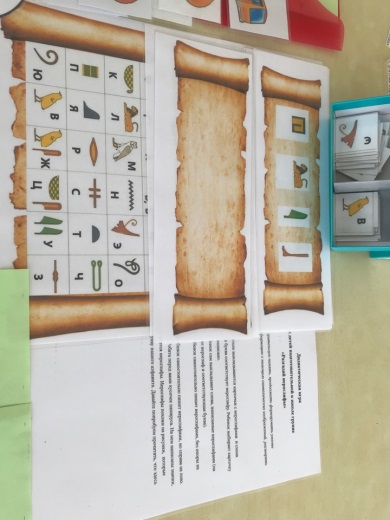 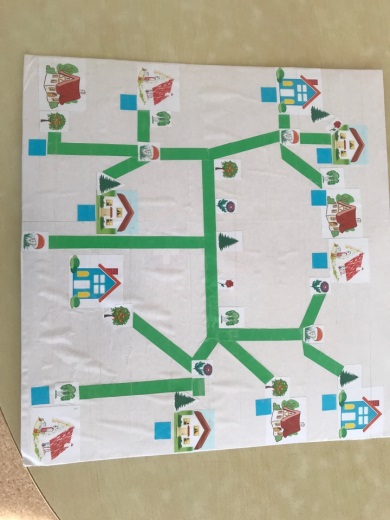 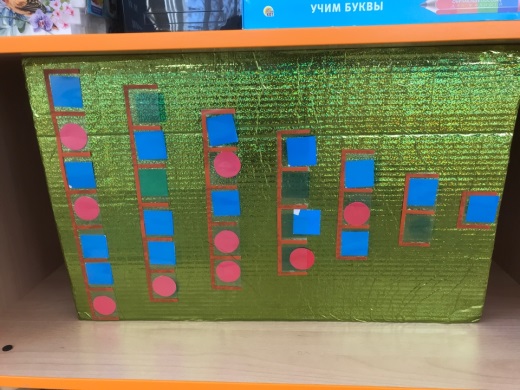 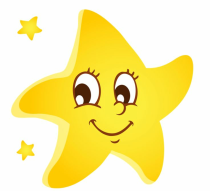 Центр 
социально-коммуникативного развития
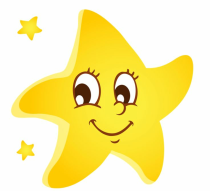 Уголок природы, экологическое воспитание
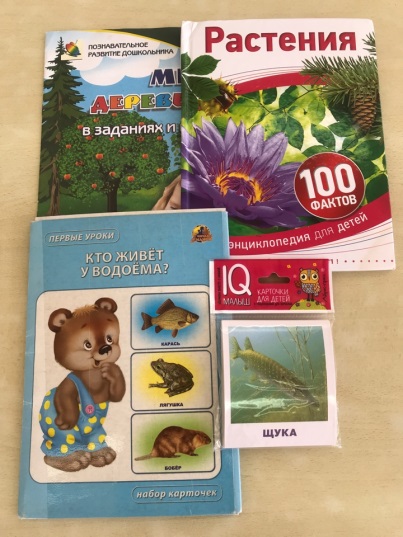 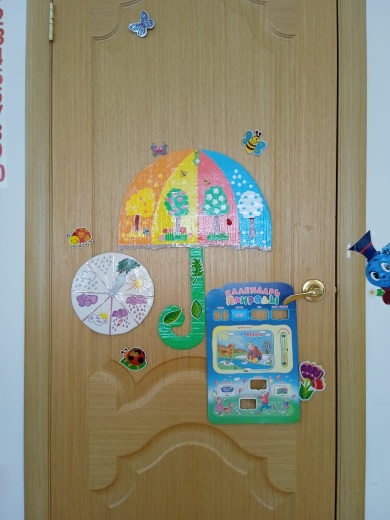 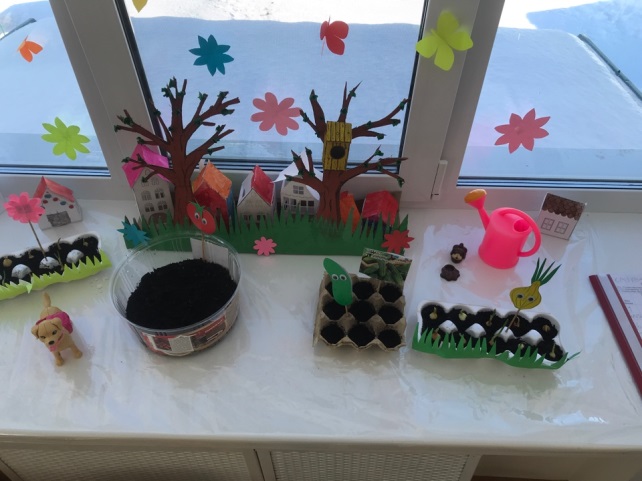 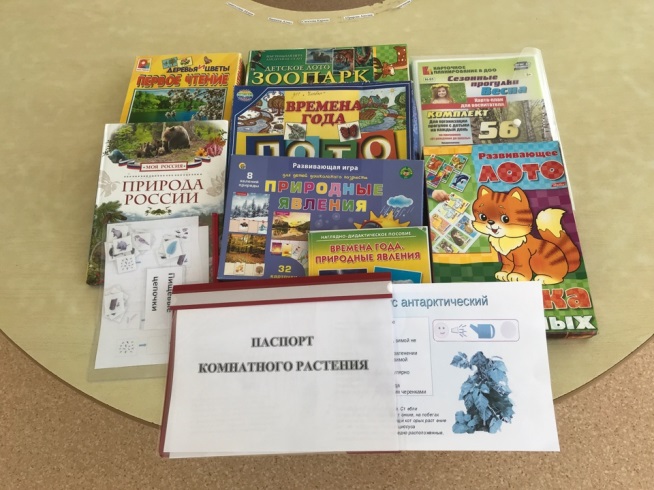 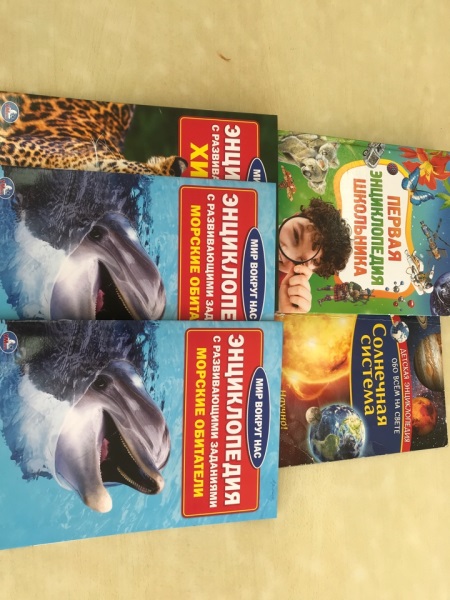 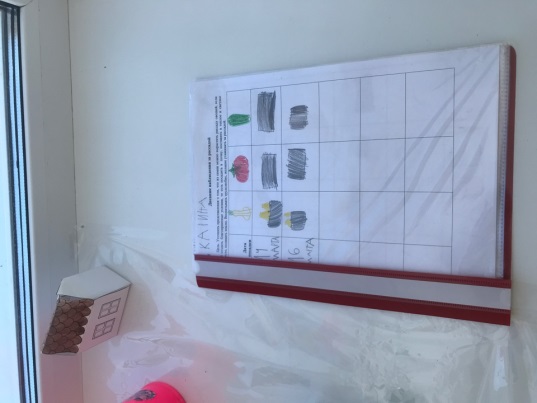 Сюжетно-ролевые игры
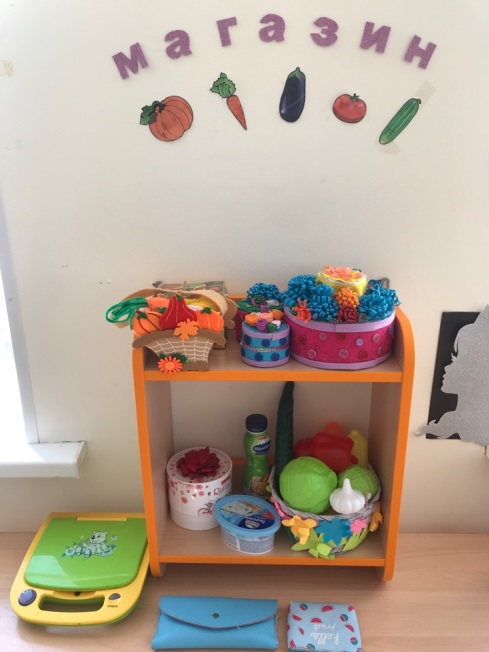 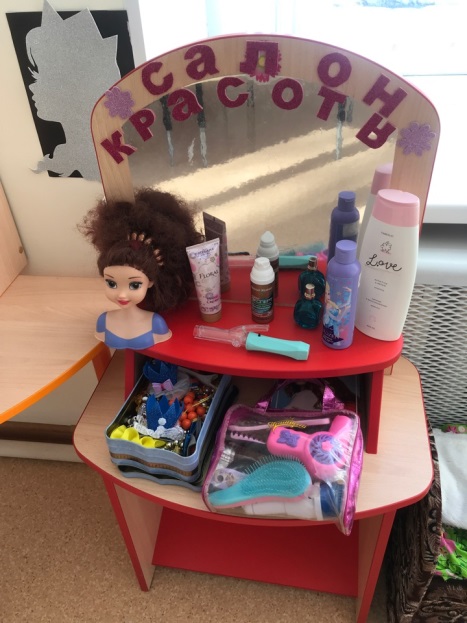 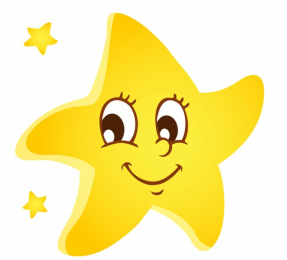 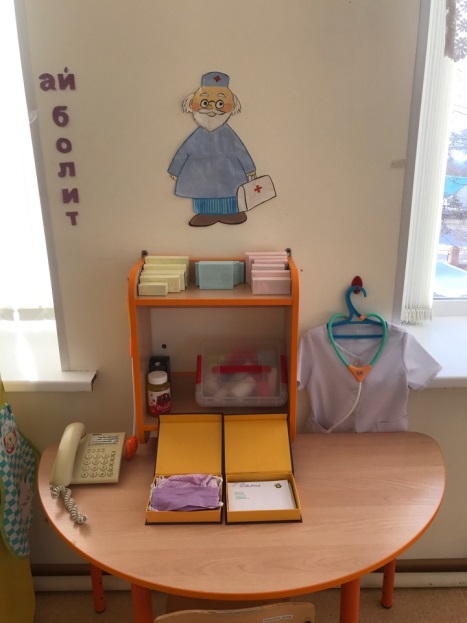 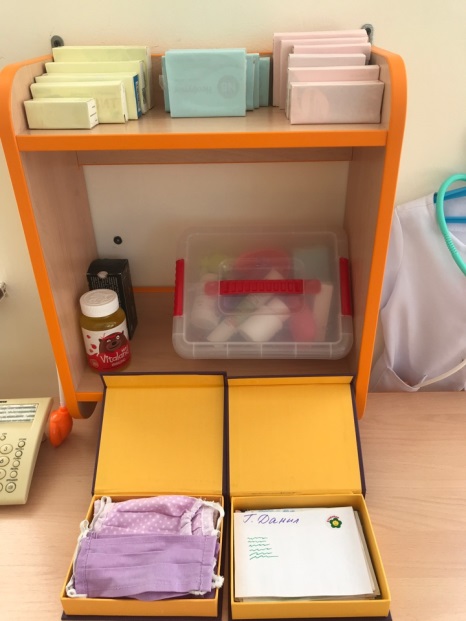 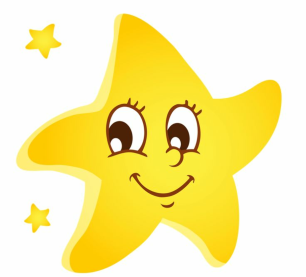 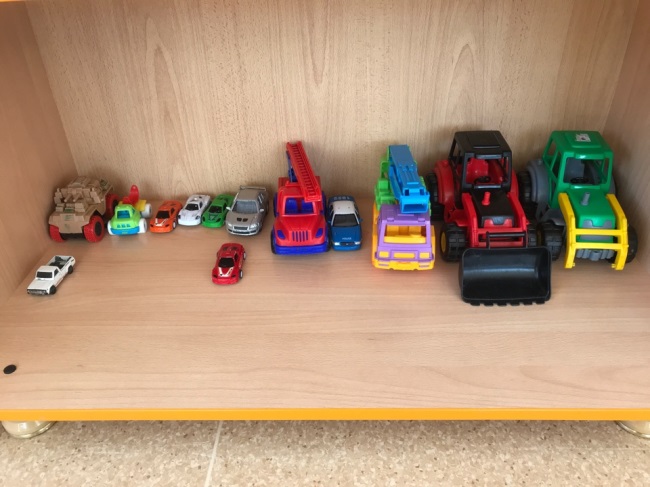 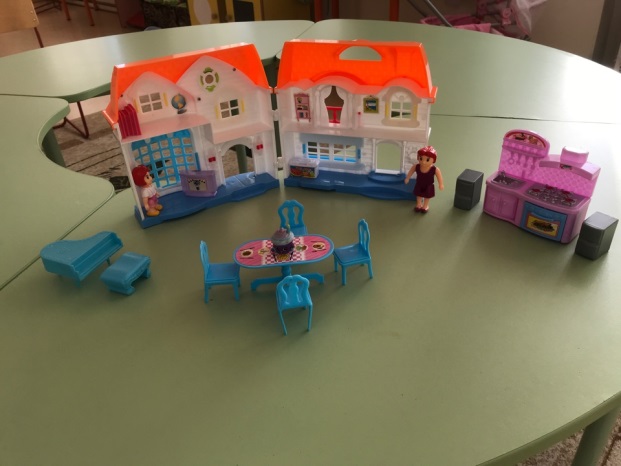 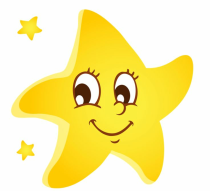 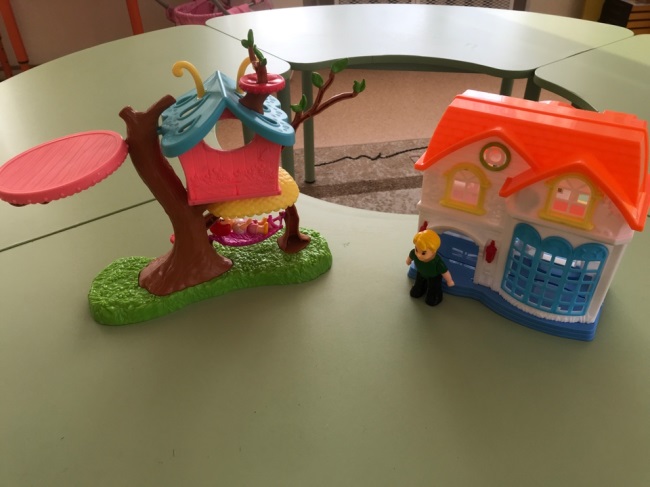 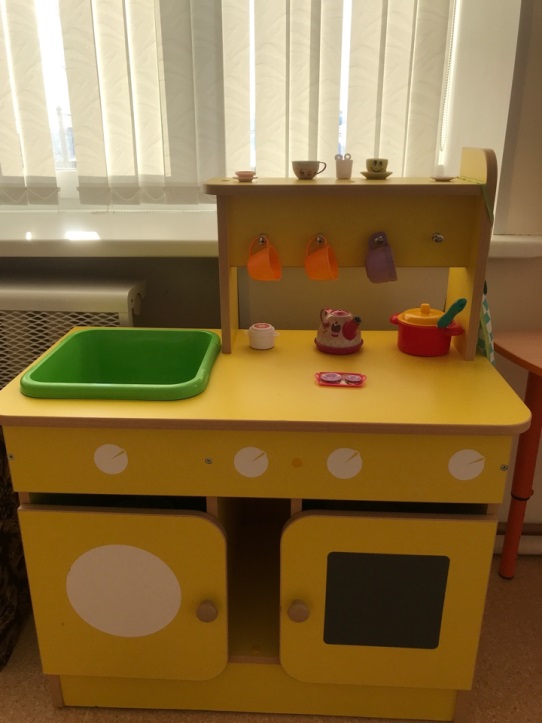 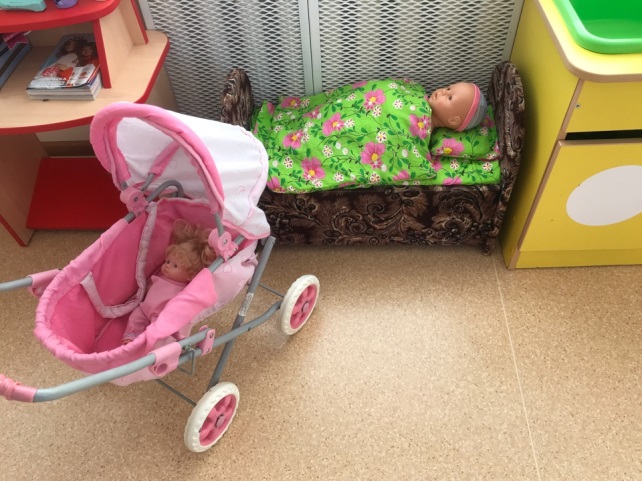 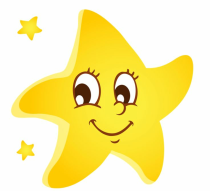 Уголок безопасности (ПДД)
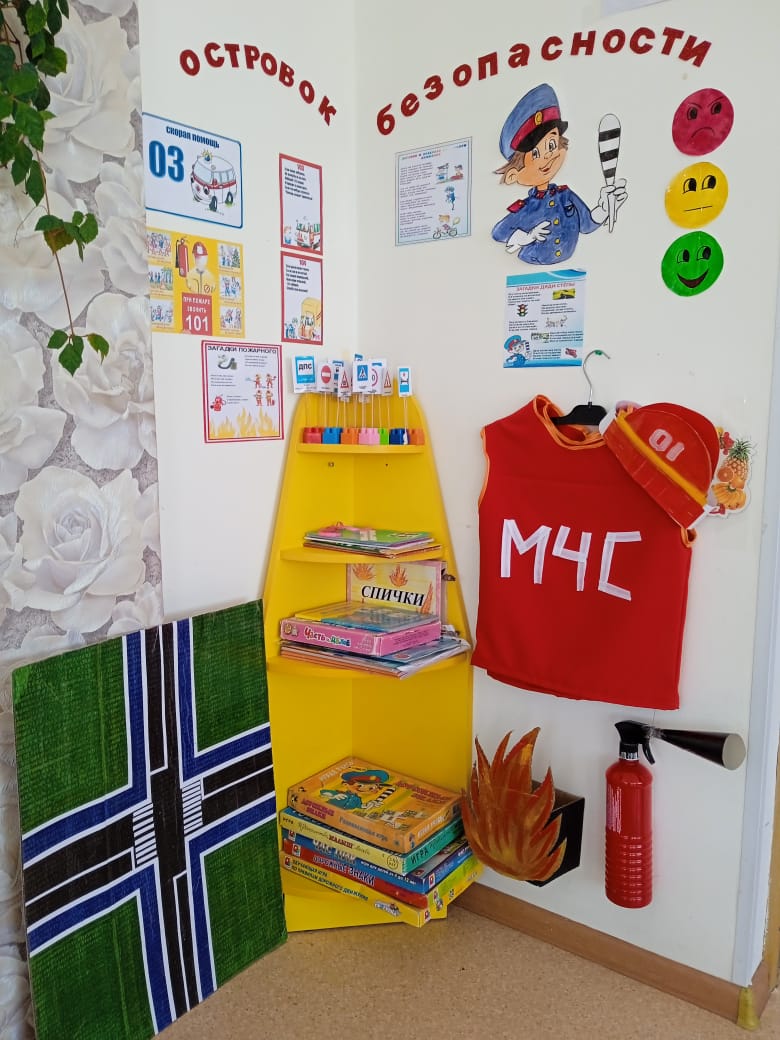 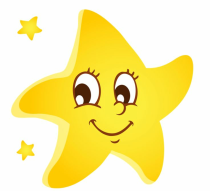 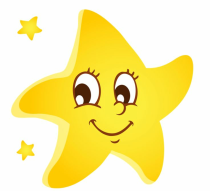 Центр 
художественно-эстетическое развитие
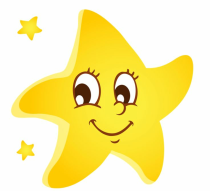 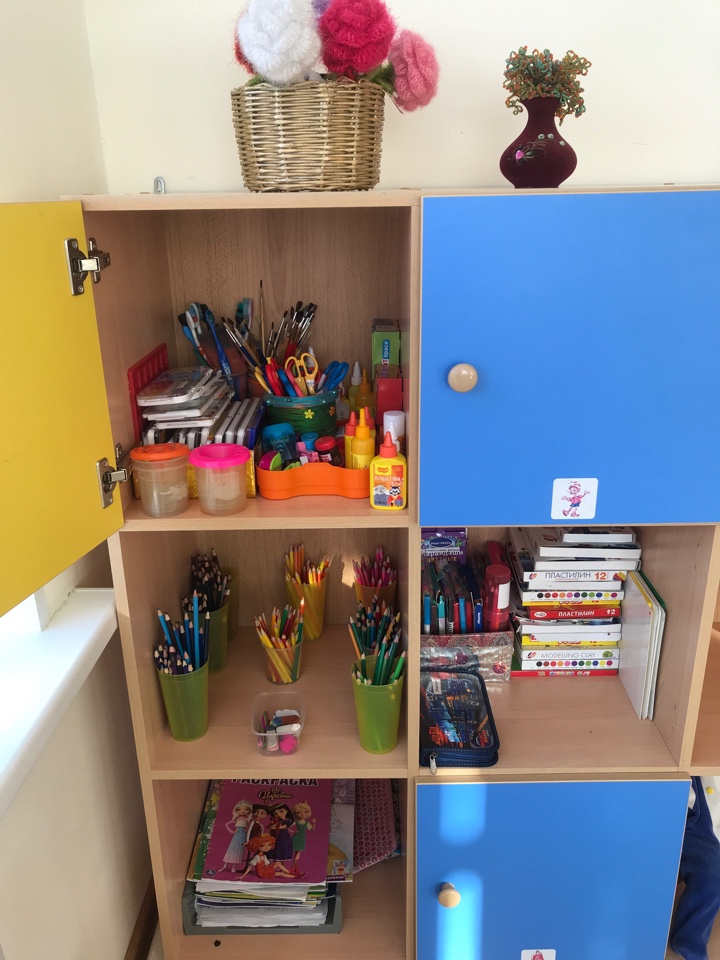 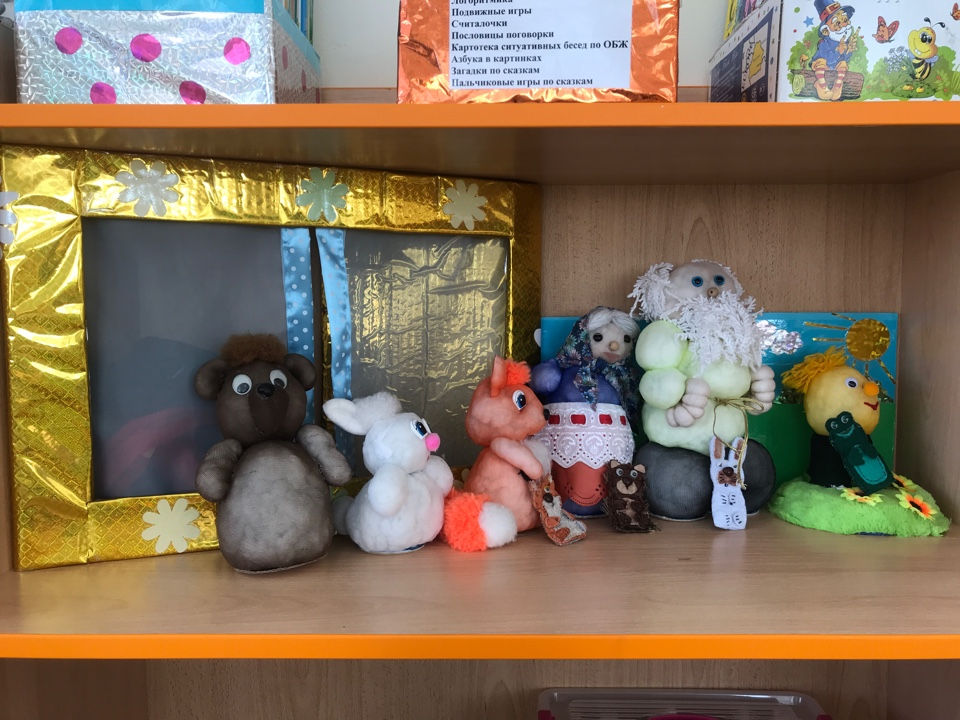 Спасибо за
Внимание!
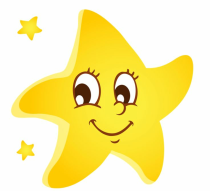 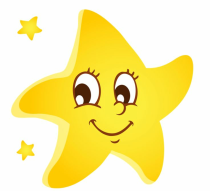